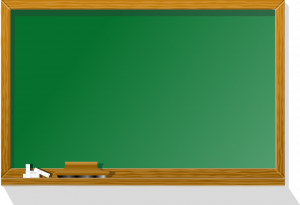 Tiết 119
Tiết 119
TỔNG KẾT NGỮ PHÁP
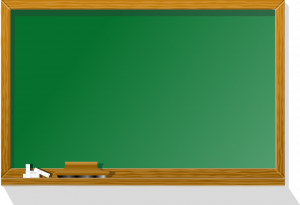 A. Từ loại
I. Danh từ, động từ, tính từ
Bài 1/ SGK tr 130
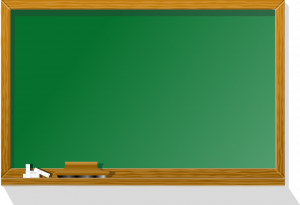 đập
lăng
làng
c. Xây cái lăng ấy cả làng phục dịch, cả làng gánh gạch, đập đá, làm phu hồ cho nó.
phục dịch
hay
đọc
lần
a. Một bài thơ hay không bao giờ ta đọc qua một lần mà bỏ xuống được
sung sướng
đột ngột
phải
nghĩ ngợi
e. - Vâng! Ông giáo dạy phải! Đối với chúng mình thì thế là sung sướng
d. Đối với cháu thật là đột ngột
b. Mà ông, thì ông không thích nghĩ ngợi như thế một tí nào
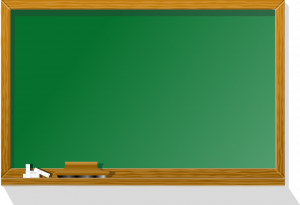 Bài 2,3/ SGK tr 130
Lượng từ
Từ chỉ mức độ
Phó từ
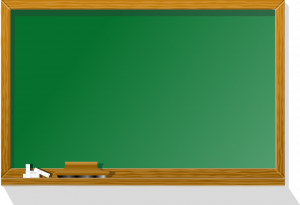 Bài 5/ SGK tr 130
Từ loại khác
II. Các từ loại khác
Thán từ
Trợ từ
Tình thái từ
Quan hệ từ
Phó từ
Chỉ từ
Lượng từ
Đại từ
Số từ
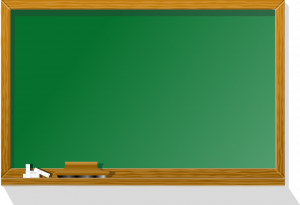 Bài 1/ SGK tr 132
chỉ
Ở
ba
cả
nhưng
của,
tôi,
bao giờ
ấy
bao nhiêu
như
đã,
mới
những
bấy giờ
ngay
đã
chỉ
năm
trời ơi
đâu
hả
đang
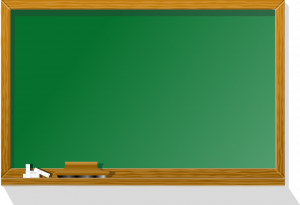 B. Cụm từ
Cụm danh từ
Cấu tạo của cụm từ
Cụm động từ
Cụm tính từ
Bài 1/ sgk tr133
những
ảnh hưởng
nhân cách
một
lối sống
một
ngày
những
tiếng
Có thể thêm “những”
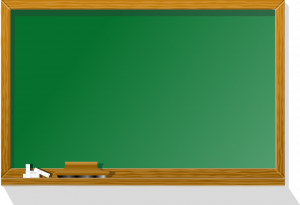 Bài 2,3/ sgk tr133
đã
đến
chạy
sẽ
ôm
sẽ
vừa
lên
Việt Nam
bình dị
rất
Việt Nam
Phương Đông
mới
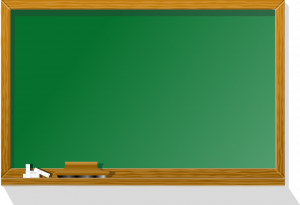 Có thể thêm rất  vào phía trước
êm ả
phức tạp
Có thể thêm rất  vào phía trước
phong phú
sâu sắc
CN
C. Thành phần câu
Thành phần chính
I. Thành phần chính, thành phần phụ
VN
Trạng ngữ
Thành phần phụ
Khởi ngữ
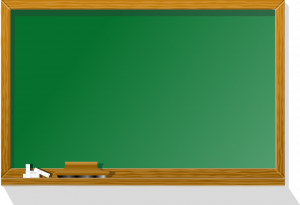 Đôi càng tôi
mẫm bóng
Sau một hồi trống thúc vang dội cả lòng tôi
đến sắp dưới hàng hiên
mấy người học trò cũ
đi vào lớp
vẫn là người bạn trung thực, chân thành, thẳng thắn, không hề nói dối, cũng không bao giờ biết mình nịnh hót hay độc ác
(Còn) tấm gương bằng thủy tinh tráng bạc
nó
Thành phần biệt lập
Cảm thán
Gọi-đáp
Tình thái
Phụ chú
Bổ sung chi tiết cho nội dung chính của câu
Tạo lập, duy trì quan hệ giao tiếp
Bộc lộ tâm lí người nói
Thể hiện cách nhìn của người nói
c. dừa xiêm thấp lè tè, quả tròn nước ngọt, dừa nếp lơ lửng giữa trời, quả vàng xanh mơn mởn, dừa lửa lá đỏ, vỏ hồng
c. bẩm
e. ơi
a. có lẽ
b. ngẫm ra
d. có khi
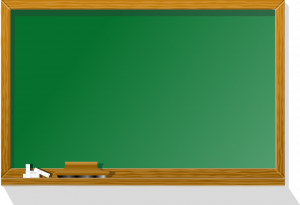 D. Các kiểu câu
Các kiểu câu
Xét cấu tạo
Biến đổi câu
Câu phân theo mục đích nói
Câu đơn
Câu ghép
Câu rút gọn
Câu trần thuật
Câu bị động
Câu mở rông TP
Câu nghi vấn
Câu cầu khiến
Câu cảm thán
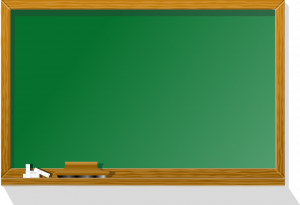 Bài 1/ sgk tr146
ghi lại cái đã có rồi, muốn nói một điều gì mới mẻ
Nghệ sĩ
phức tạp hơn, cũng phong phú và sâu sắc hơn
Lời gửi… nhân loại
là tiếng nói của tình cảm
Nghệ thuật
Là kết tinh của tâm hồn người sáng tác, là sợi dây truyền cho mọi người  sự sống mà nghệ sĩ mang trong lòng
Tác phẩm
Anh
thứ sáu và cũng tên Sáu
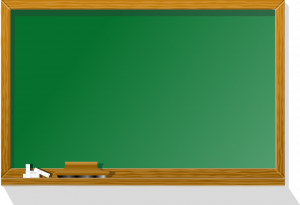 Bài 2/ sgk tr146
Tiếng mụ chủ.
Có tiếng léo xéo ở gian trên.
Một anh thanh niên hai mươi bảy tuổi.
Những ngọn điện trên quảng trường lung linh như những ngôi sao trong câu chuyện cổ tích nói về những xứ sở thần tiên.
Hoa trong công viên.
Những quả bóng sút vô tội vạ của bọn trẻ con trong một góc phố
Tiếng rao của bà bán xôi sáng có cái mủng trên đầu.
Chao ôi, có thể là tất cả những cái đó.
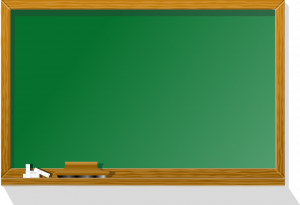 Bài 1,2/ sgk tr146
Anh gửi vào tác phẩm một lá thư, một lời nhắn nhủ, anh muốn đem một phần của mình góp vào đời sống chung quanh.
bổ sung.
Nguyên nhân
Nhưng vì bom nổ gần, Nho bị choáng.
Ông lão vừa nói vừa chăm chăm nhìn vào cái bộ mặt lì xì của người bà con họ bên ngoại dãn ra vì kinh ngạc ấy mà ông lão hả  hê cả lòng.
Bổ sung
Còn nhà họa sĩ và cô gái cũng nín bặt, vì cảnh trước mặt bỗng hiện lên đẹp một cách kì lạ.
Nguyên nhân
Để người con gái khỏi trở lại bàn, anh lấy chiếc khăn tay còn vo tròn cặp giữa cuốn sách tới trả cho cô gái.
Mục đích
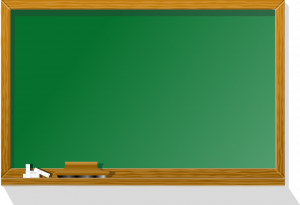 Bài 4/ sgk tr147
Nguyên nhân: Vì quả bom tung lên và nổ trên không nên hầm của Nho bị sập.
Điều kiện: Nếu quả bom tung lên và nổ trên không thì hầm của Nho bị sập.
Tương phản: Quả bom nổ khá gần nhưng hầm của Nho không bị sập.
Nhượng bộ: Hầm của Nho không bị sập tuy quả bom nổ khá gần.
III. Biến đổi câu
Bài 1/ sgk tr149:
Câu rút gọn:
- Quen rồi.
- Ngày nào ít: ba lần
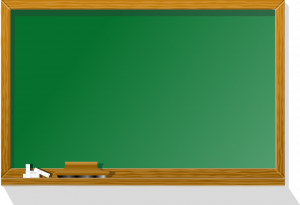 Bài 3/ sgk tr149
- Đồ gồm được người thợ thủ công làm ra khá sớm.
- Một cây cầu lớn sẽ được tỉnh ta bắc tại khúc sông này.
- Những ngôi đền ấy được người ta dựng lên từ hàng trăm năm trước.
IV. Các kiểu câu ứng với những mục đích giao tiếp khác nhau
Bài 1/ sgk tr150
- Ba con, sao con không nhận?
Dùng để hỏi
- Sao con biết là không phải?
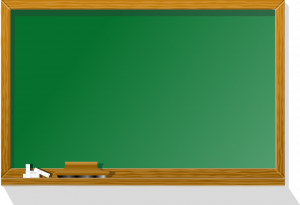 Bài 2/ sgk tr150
Ở nhà trông em nhá!
Ra lệnh
Đừng có đi đâu đấy.
Yêu cầu
Thì má cứ kêu đi.
Vô ăn cơm!
Dùng để mời
Bài 3/ sgk tr151
Có hình thức của câu nghi vấn, dùng để bộc lộ cảm xúc  (căn cứ vào câu trước)
- Sao mày cứng đầu quá vậy hả?
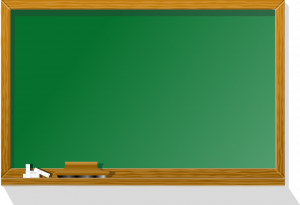 Hướng dẫn về nhà
- Ôn tập kiến thức ngữ pháp đã học
- Hoàn thiện bài tập
- Chuẩn bị bài “Chương trình địa phương phần tiếng Việt”